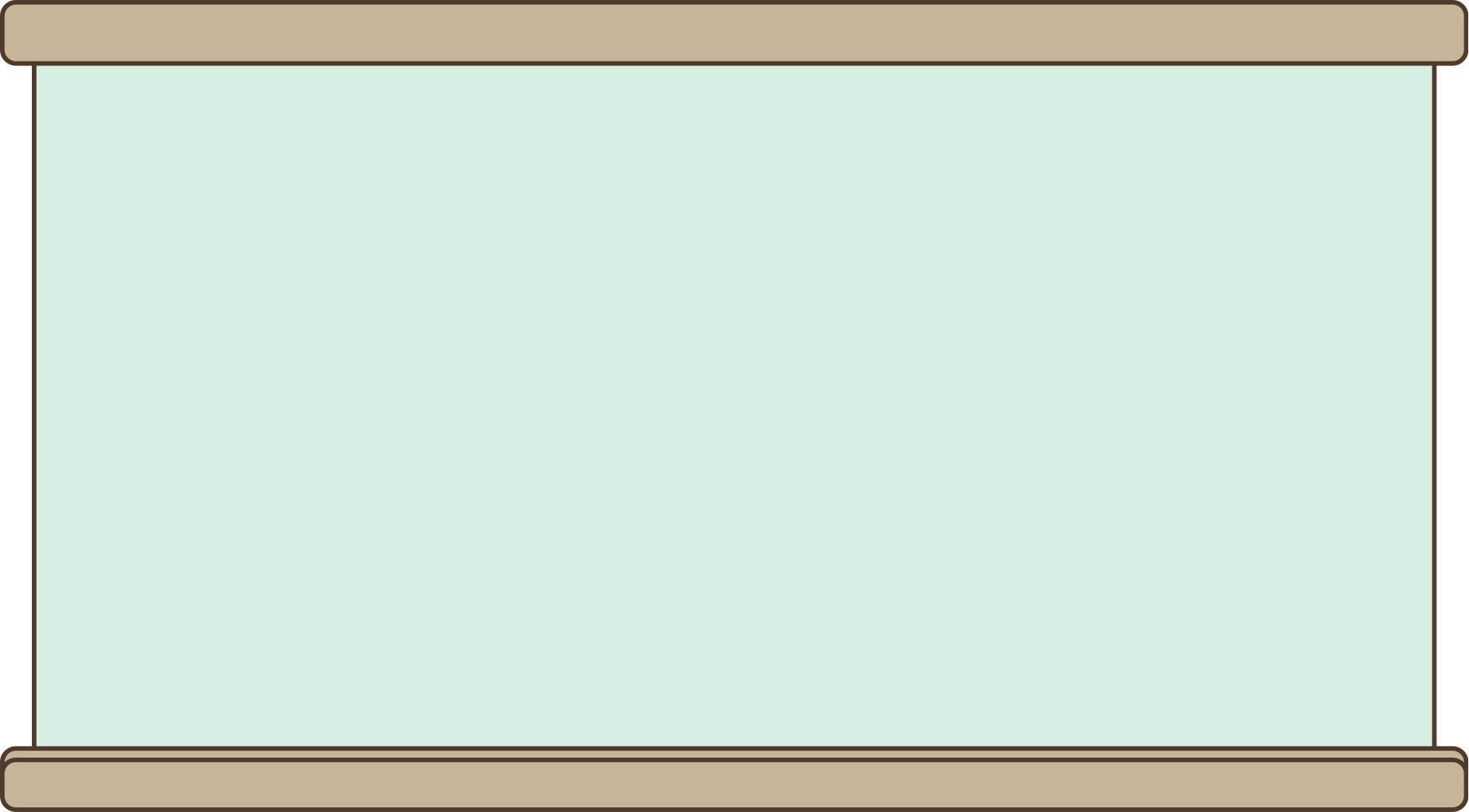 Ⅱ. 시스템과 상호 작용
3. 생명 시스템
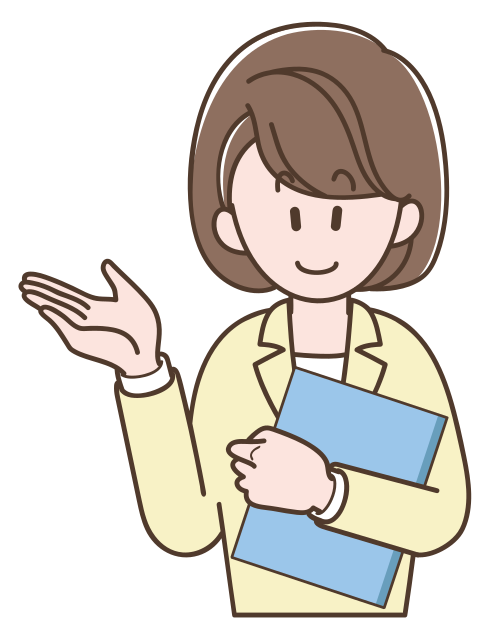 01. 생명 시스템의 기본 단위
교과서 p140~147
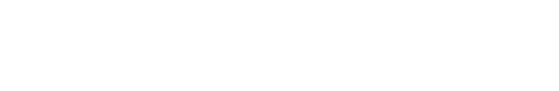 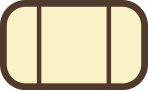 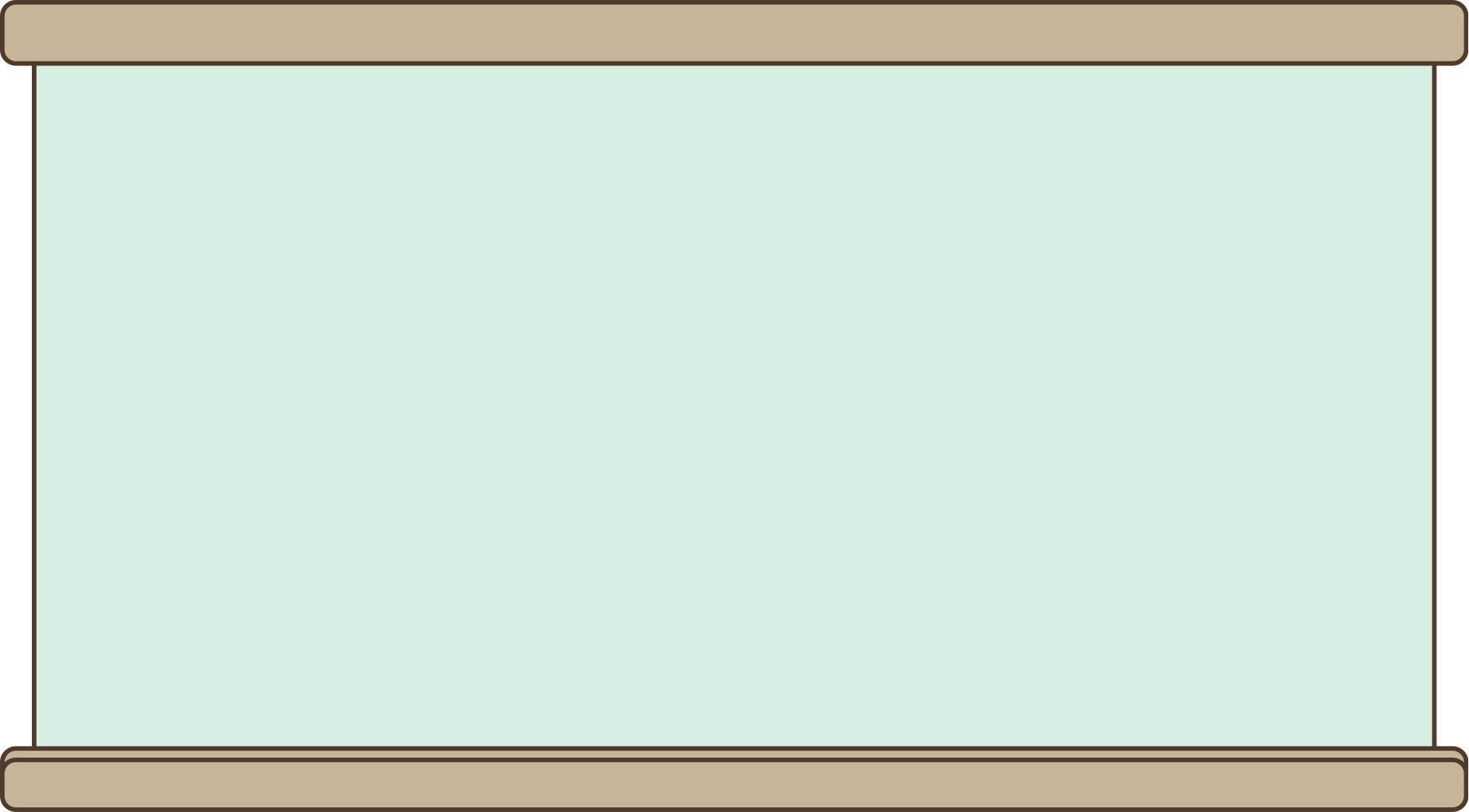 벌새는 날개를 1초에 60회 정도 빠르게 움직여 공중에 머물며 긴 혀로 꽃의 꿀을 빨아먹는다. 이것은 벌새의 몸을 구성하는 여러 요소가 체계적으로 상호 작용하기 때문에 가능하다.
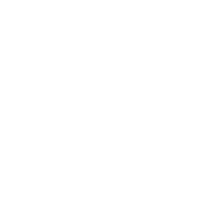 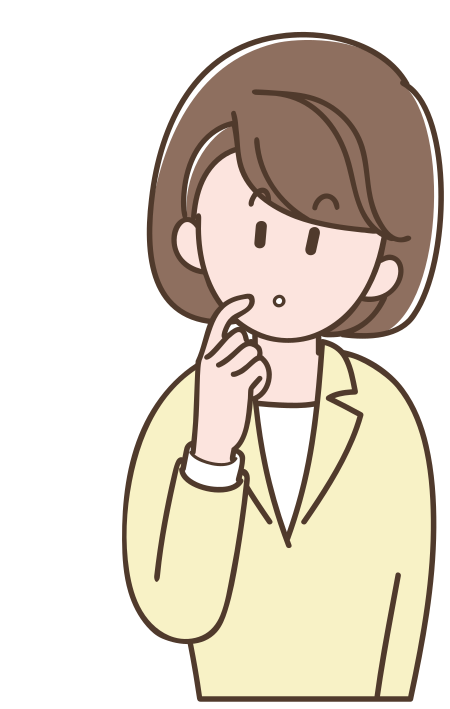 지권, 수권, 기권, 생물권이 상호 작용하며 지구 시스템을 이루듯이 생물도 여러 요소가 체계적으로 작용하는 생명 시스템이다. 
생명 시스템은 기본 단위가 무엇이며 어떻게 유지되고 있을까?
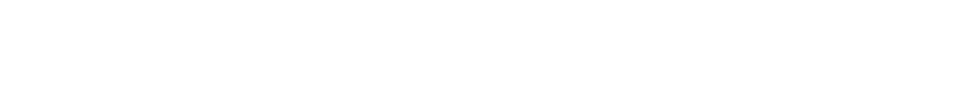 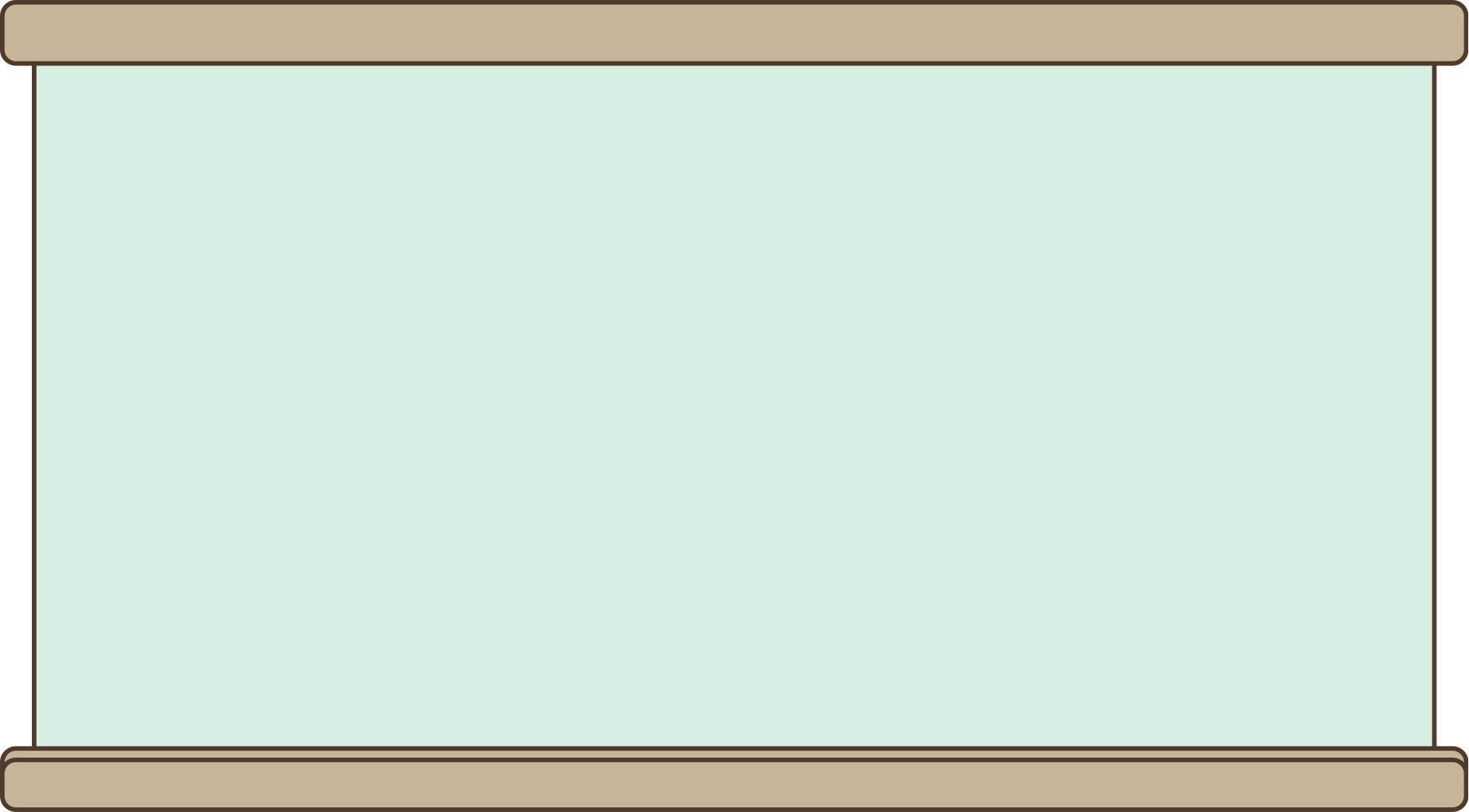 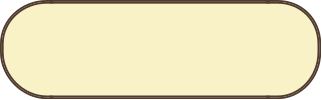 교과서 p141
학습 목표
Point!
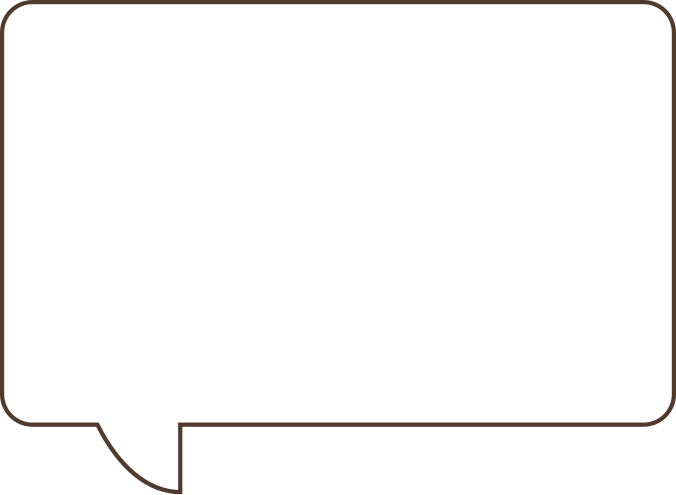 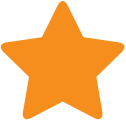 1. 생물은 생명 시스템의 기본 단위인 세포로 구성되어 있다는 것을 설명할 수 있다.

2. 세포의 구조와 기능을 설명할 수 있다.

3. 세포의 생명 현상을 유지하기 위해 세포막을 경계로 물질 출입이 일어난다는 것을 설명할 수 있다.
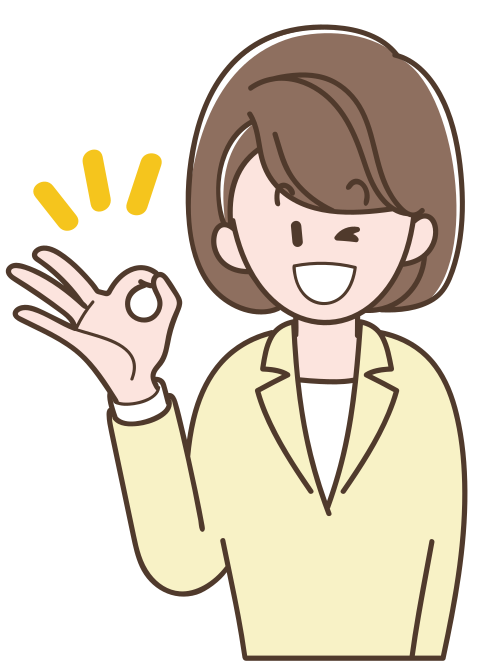 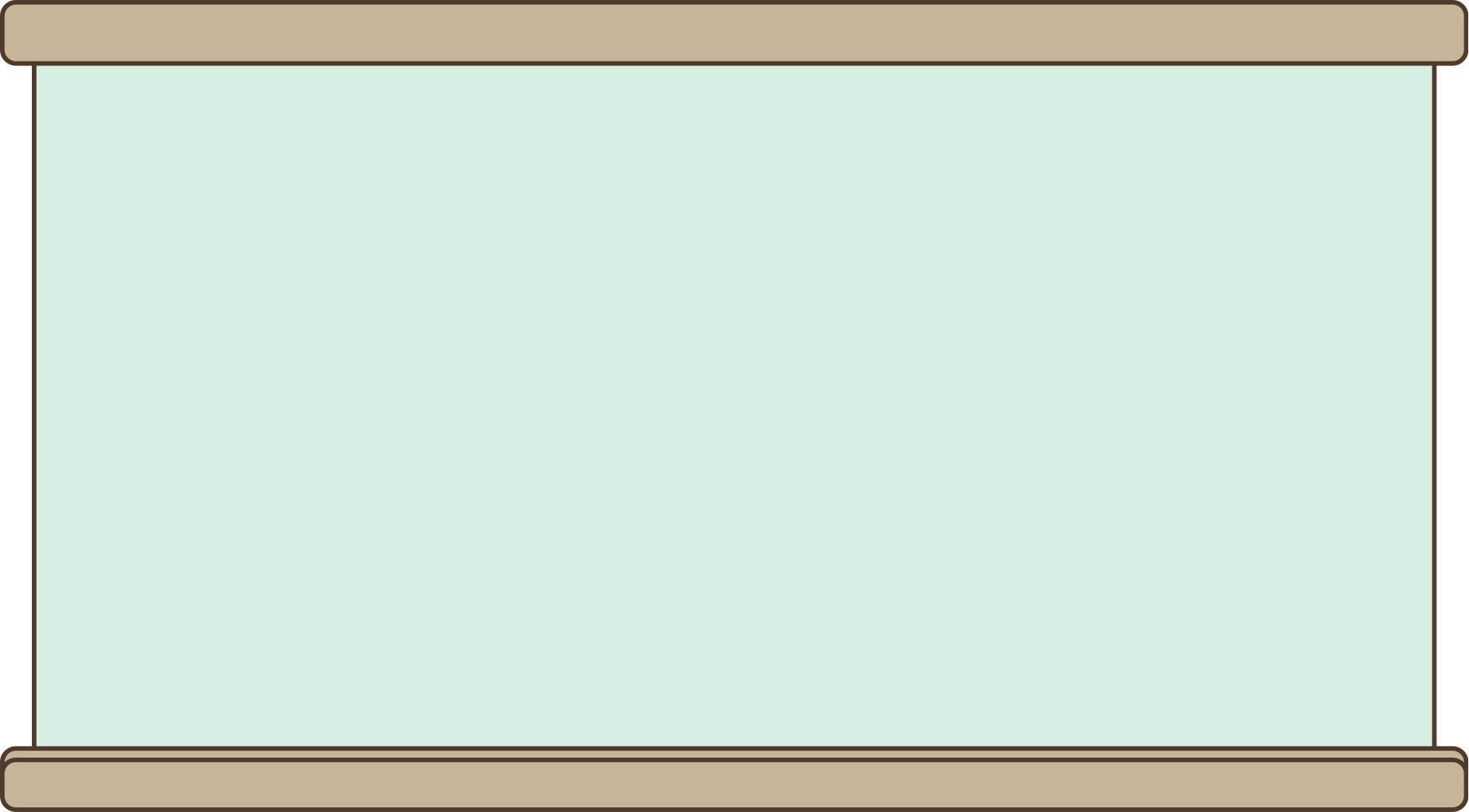 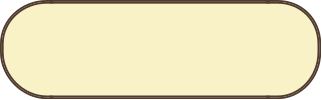 교과서 p142~143
세포로 구성된 생명 시스템
각각의 생물은 몸을 구성하는 여러 요소가 상호작용
                    ⇒ 다양한 생명 활동을 수행하는 하나의 생명 시스템
세포
조직
기관
개체
생명 시스템의 구조적, 기능적 단위
모양과 기능이 비슷한 세포들의 모임
여러 조직이 모여 고유한 형태와 기능을 나타내는 것
독립된 구조와 기능을 가진 하나의 생명체
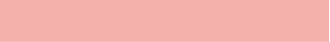 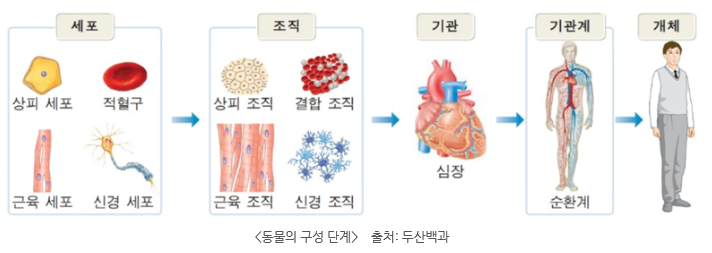 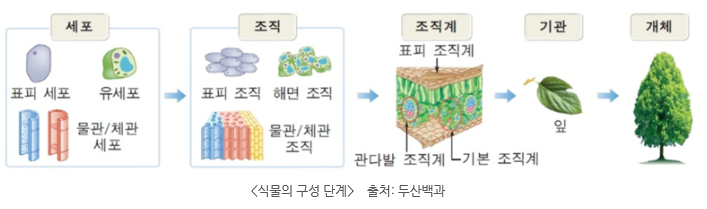 https://blog.naver.com/kdhspy007/221507953649
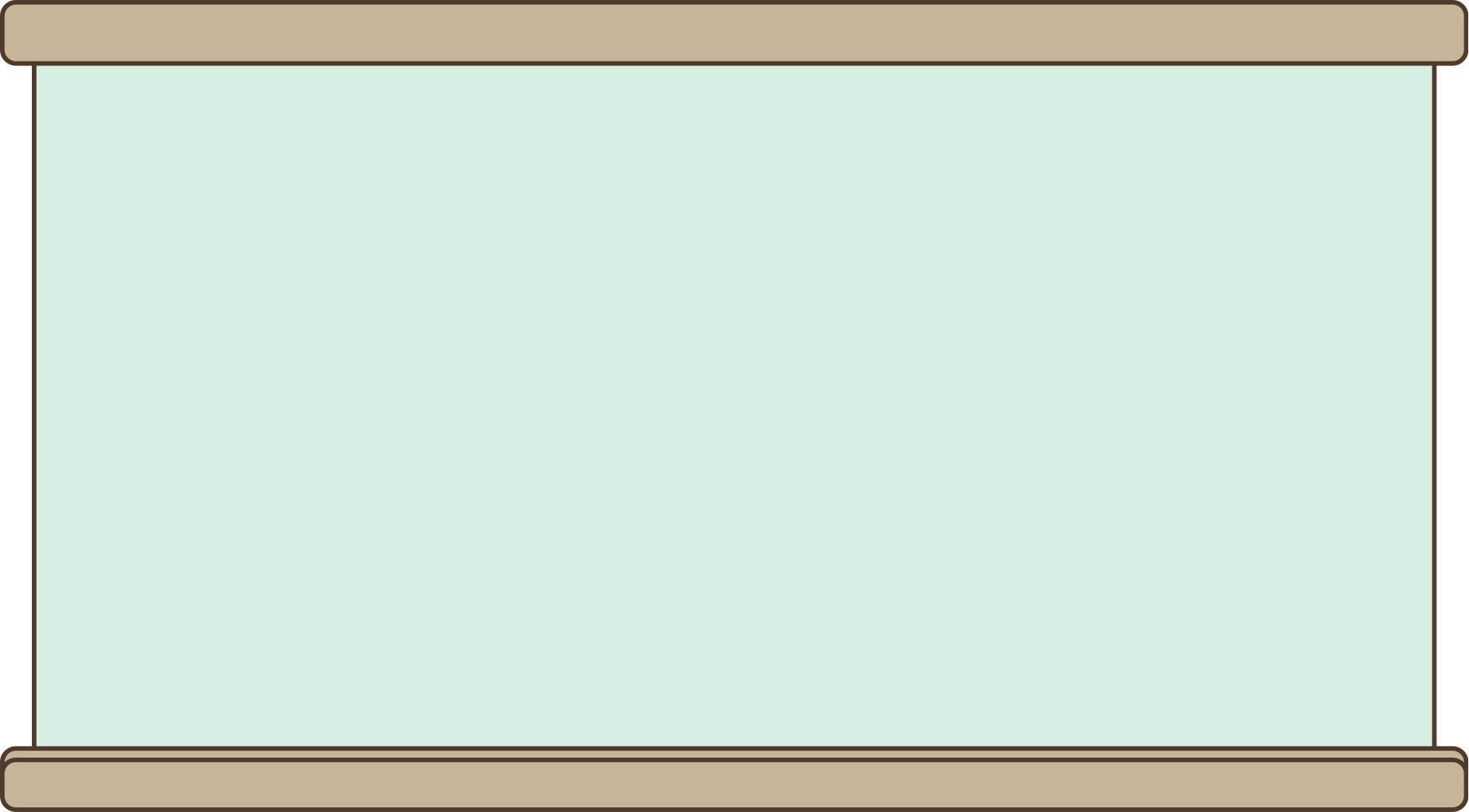 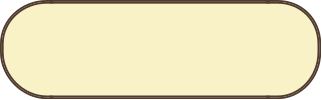 교과서 p142~143
세포로 구성된 생명 시스템
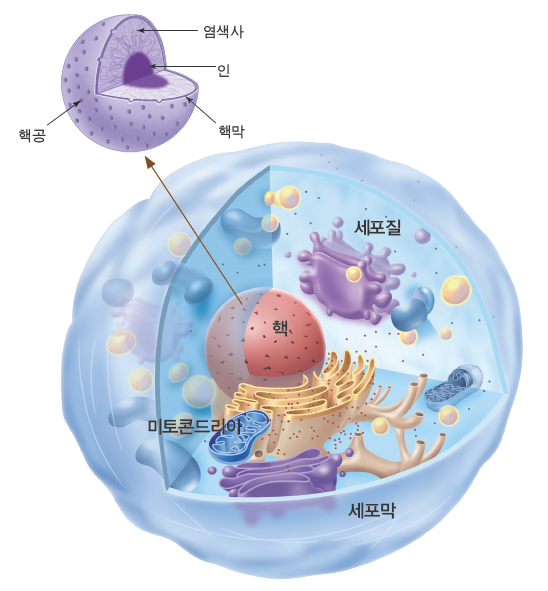 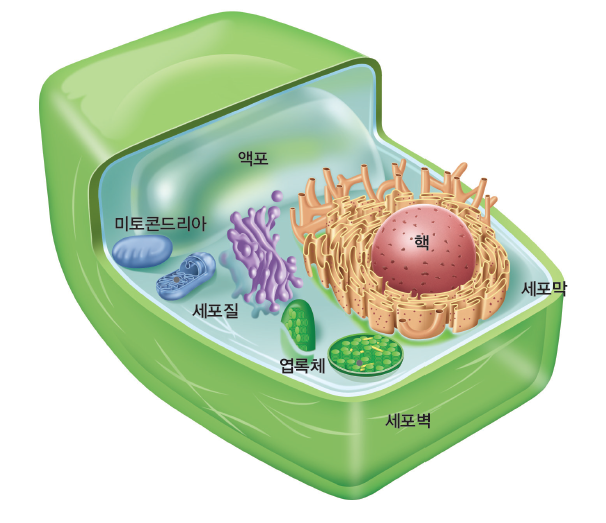 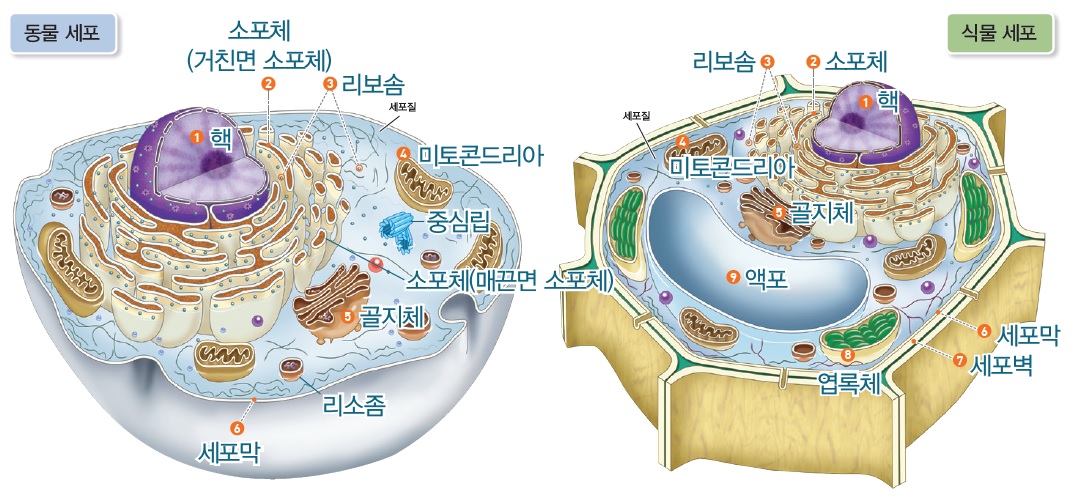 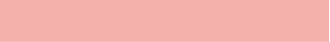 https://cafe.naver.com/shtmbest/2959
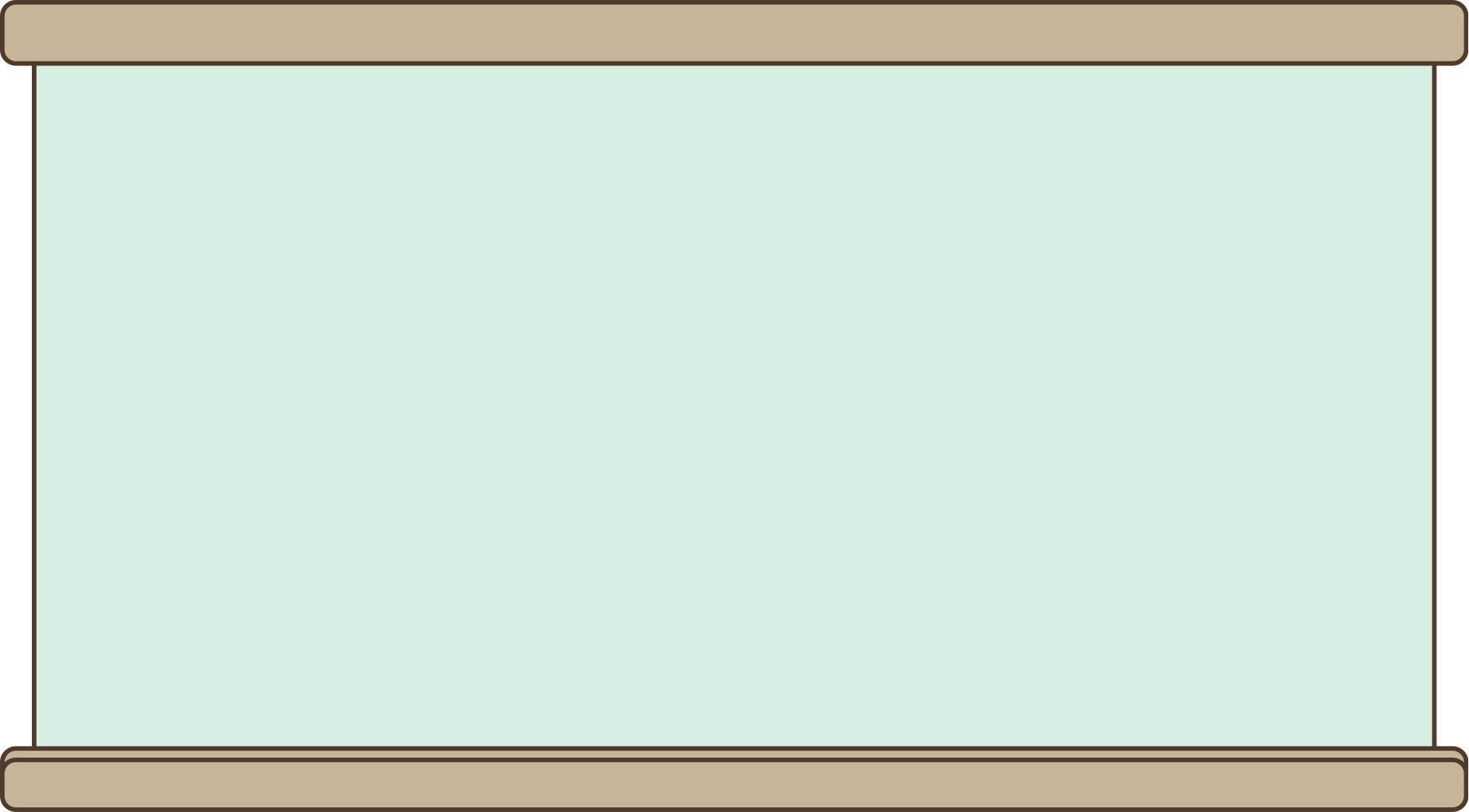 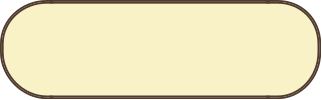 교과서 p142~143
세포로 구성된 생명 시스템
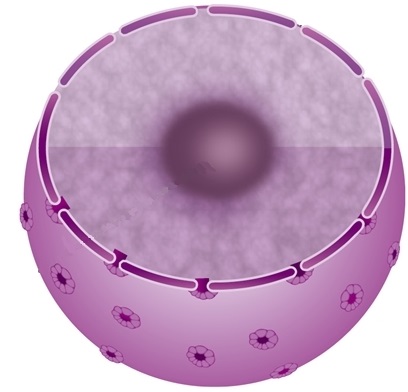 핵
유전 물질인 DNA가 있어 세포의 구조와 기능을 결정
세포의 생명 활동 통제 및 조절
소포체
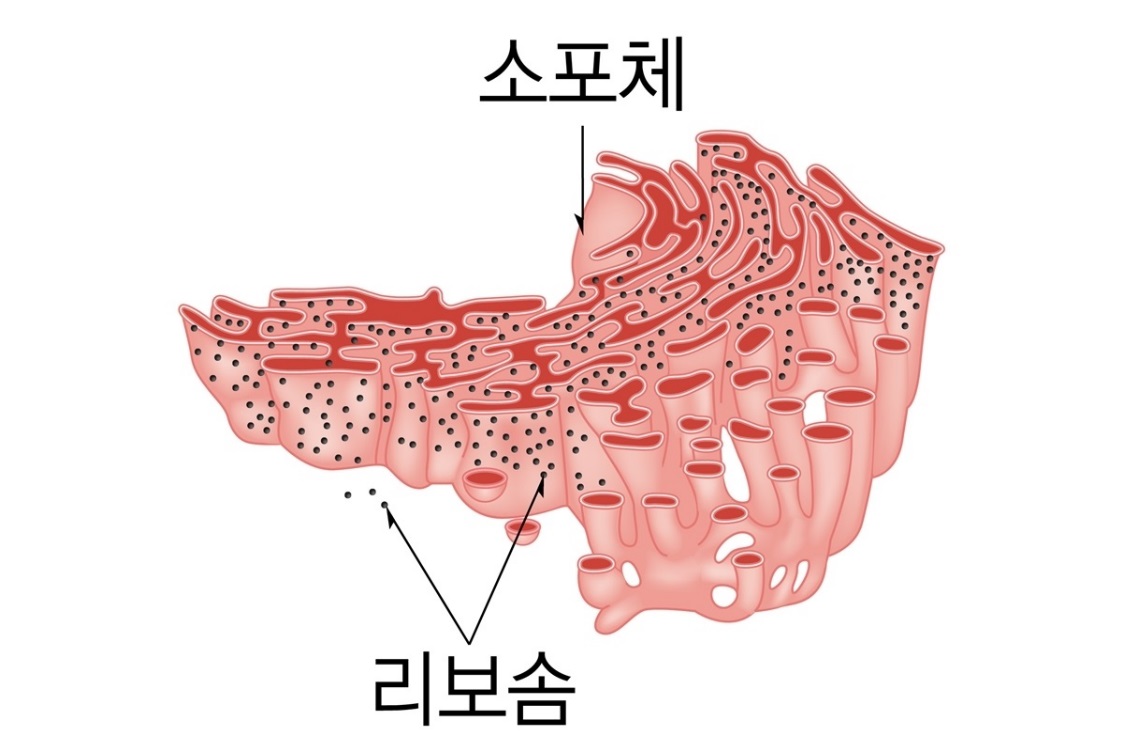 리보솜에서 합성된 단백질을 골지체나 세포의 다른 곳으로 운반
종류 : 거친면 소포체, 매끈면 소포체
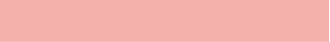 리보솜
단백질 합성
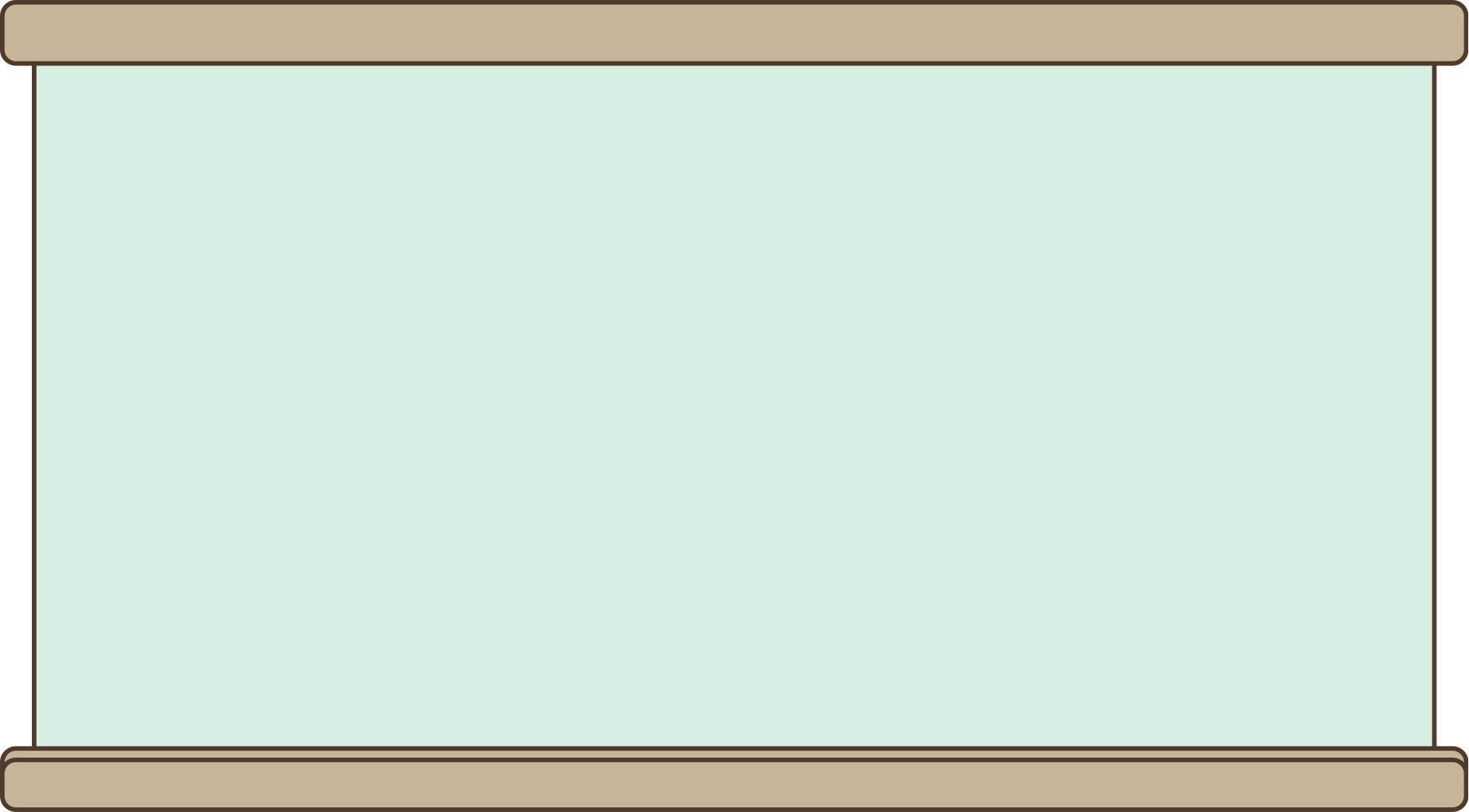 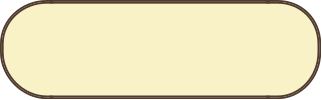 교과서 p142~143
세포로 구성된 생명 시스템
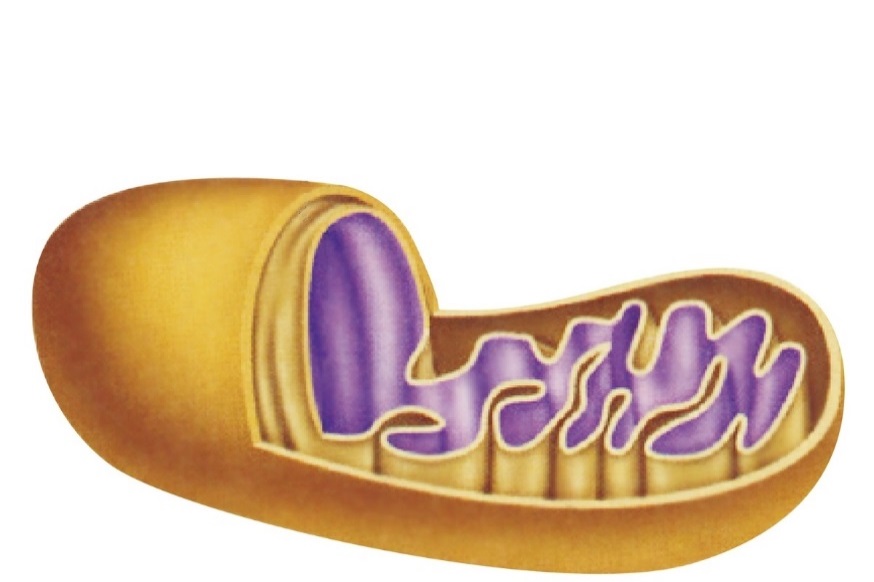 미토콘드리아
세포 호흡이 일어나 세포의 생명 활동에 필요한 형태의 에너지 생산
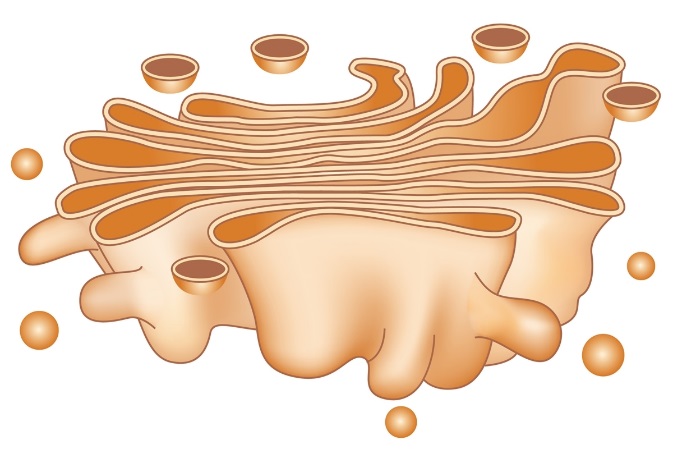 골지체
단백질을 세포 밖으로 분비하는 데 관여
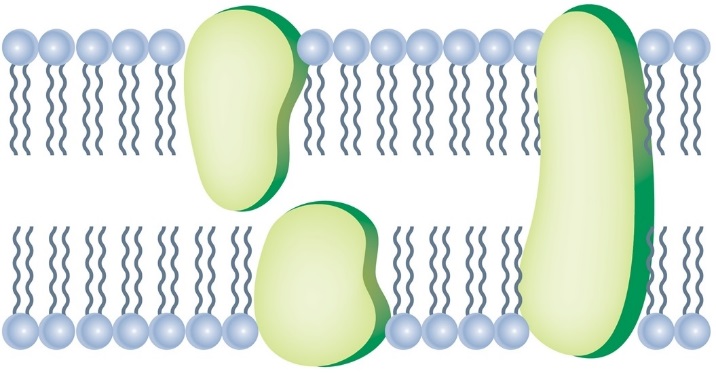 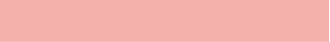 세포막
세포를 바깥 환경과 분리
세포 안팎으로의 물질 출입을 조절
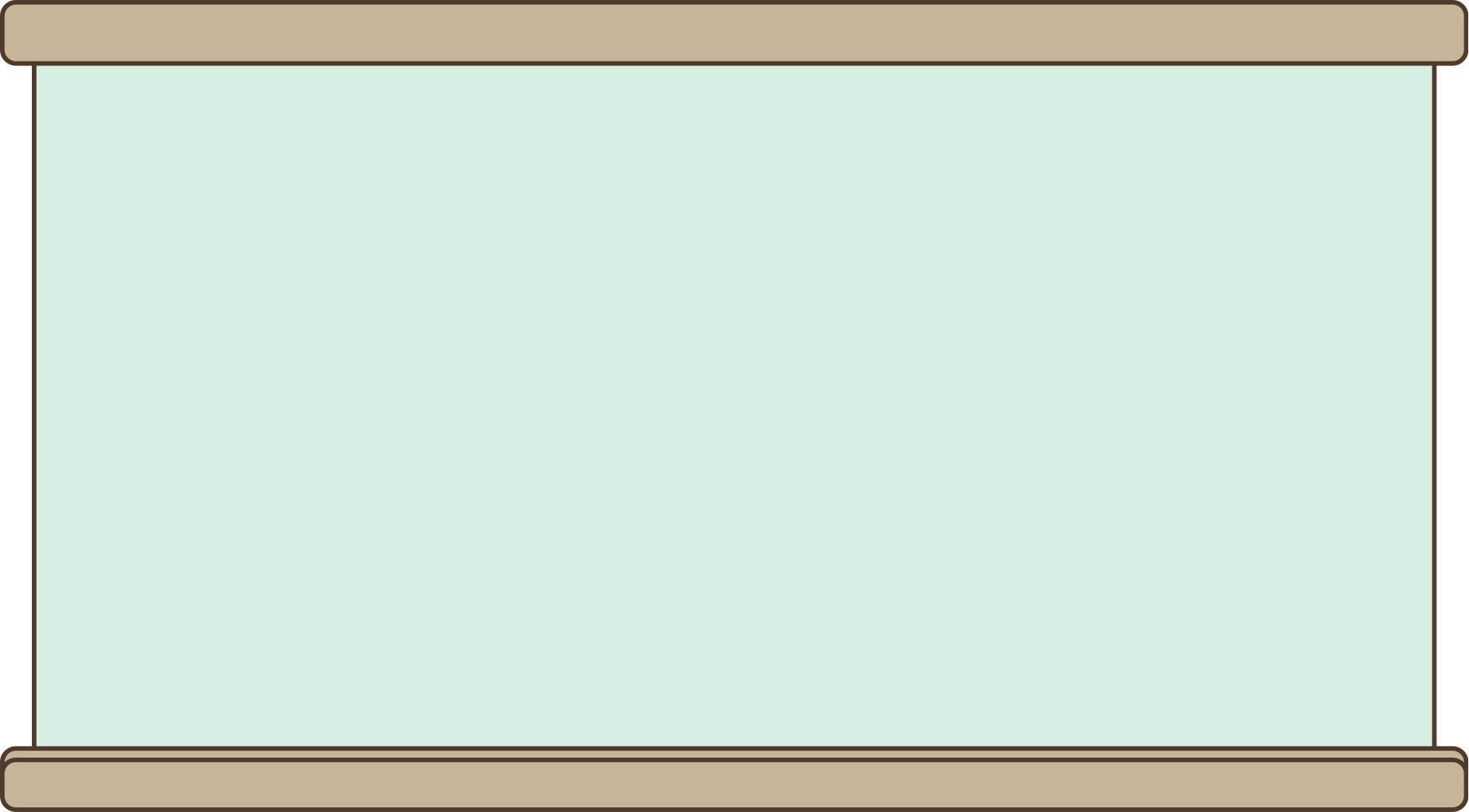 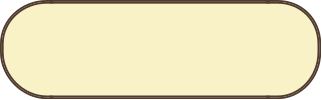 교과서 p142~143
세포로 구성된 생명 시스템
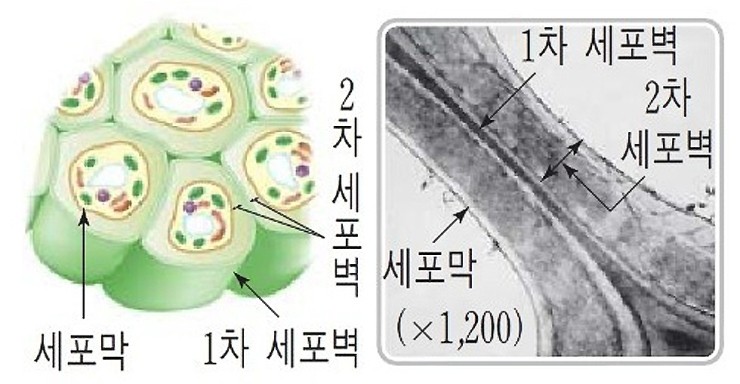 세포벽
식물 세포에만 있음.
세포 보호
세포의 형태 유지
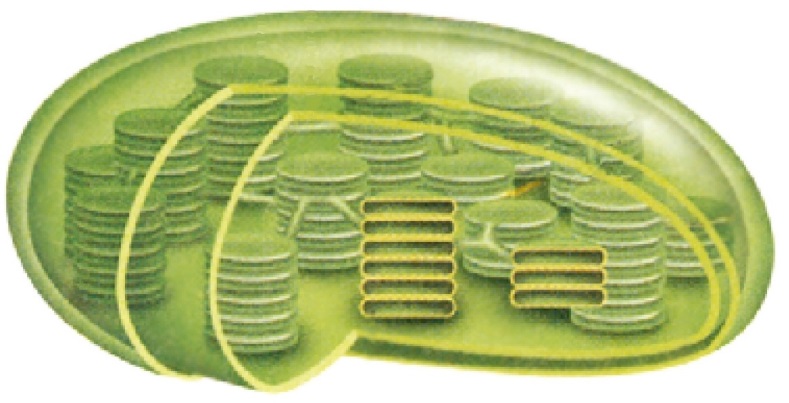 엽록체
식물 세포에만 있음.
광합성이 일어나 포도당 합성
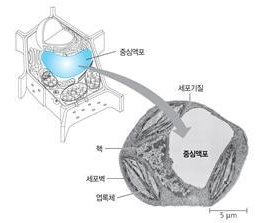 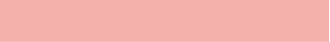 액포
성숙한 식물 세포에 크게 발달
물, 양분, 색소, 노폐물 등 저장
https://blog.naver.com/gcmkty/221793431648
https://cafe.naver.com/engine09/17714
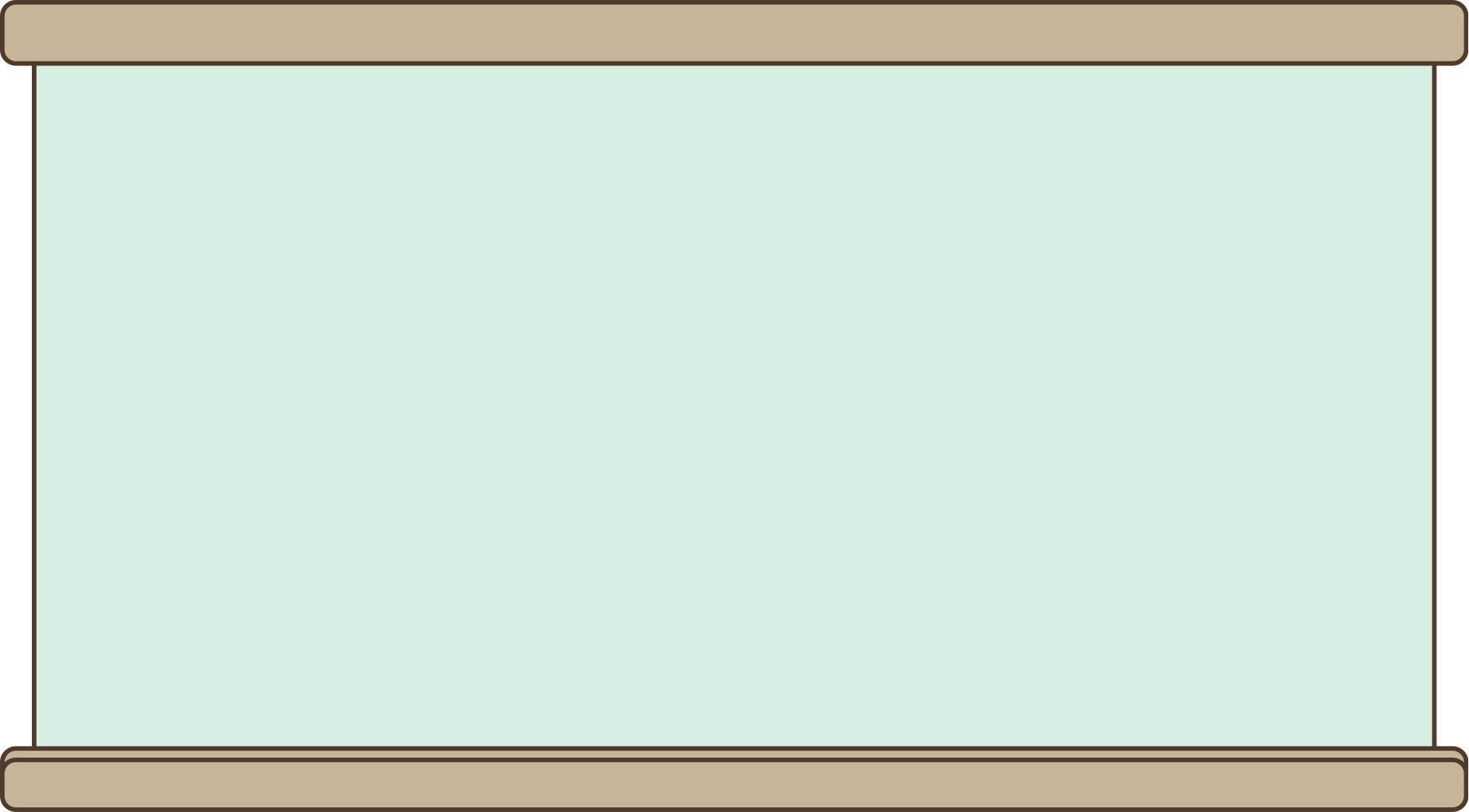 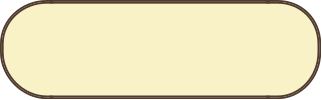 교과서 p145
세포를 둘러싼 세포막의 기능
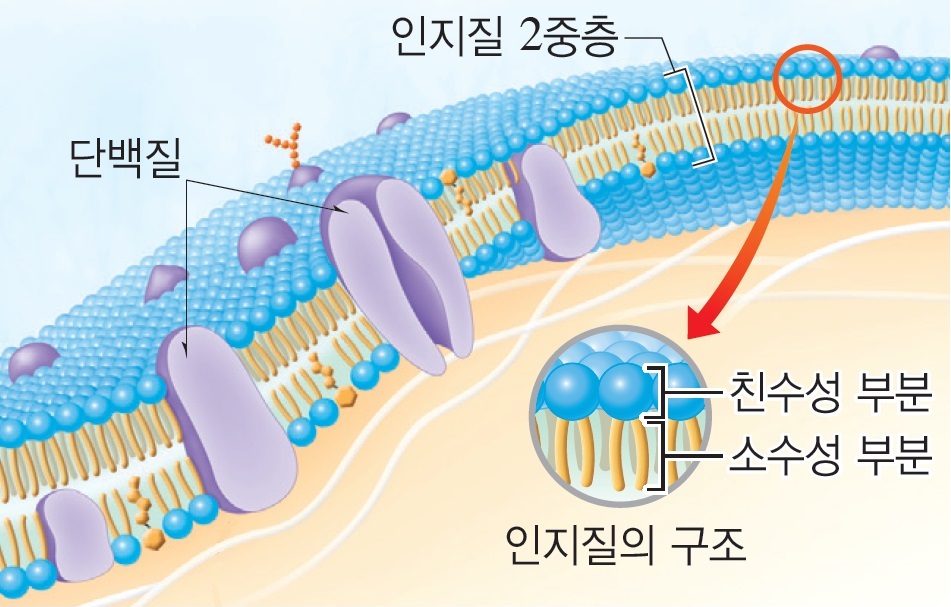 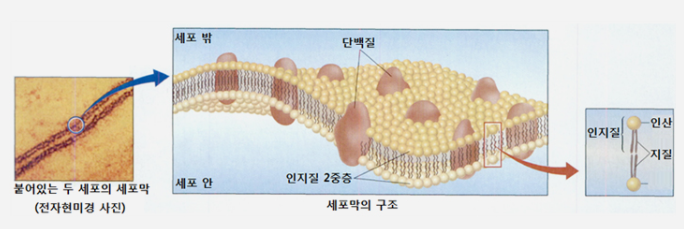 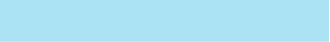 세포막의 
선택적 투과성
세포막이 물질의 종류에 따라 어떤 물질은 잘 투과시키고 어떤 물질은 잘 투과시키지 않는 특성
https://blog.naver.com/david6703/221336207493
[Speaker Notes: 선택적 투과성 : 세포막의 구성 성분 및 구조와 관련
세포막의 주성분 : 인지질과 단백질]
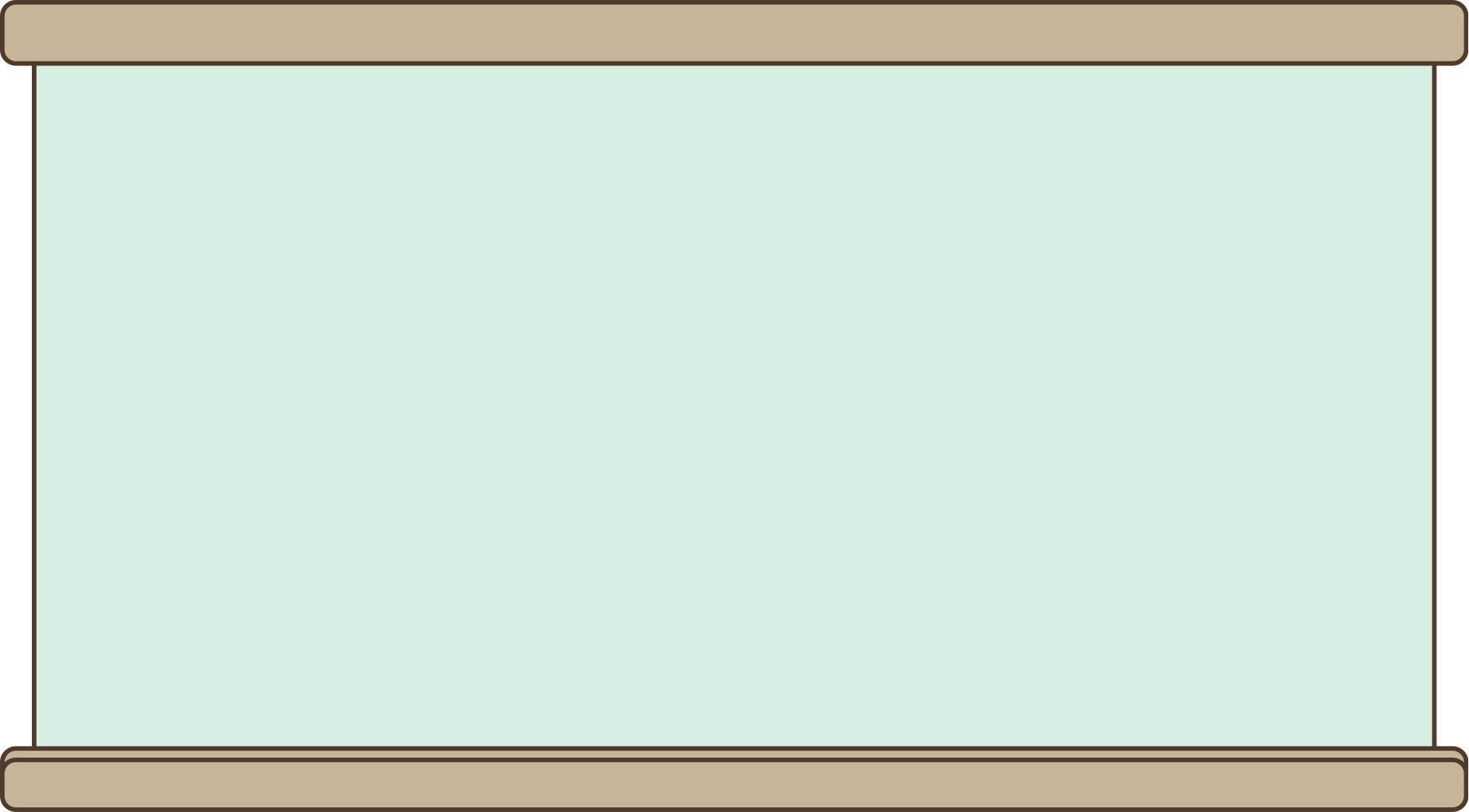 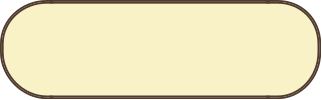 교과서 p146~147
세포를 둘러싼 세포막의 기능
세포막을 통한 확산
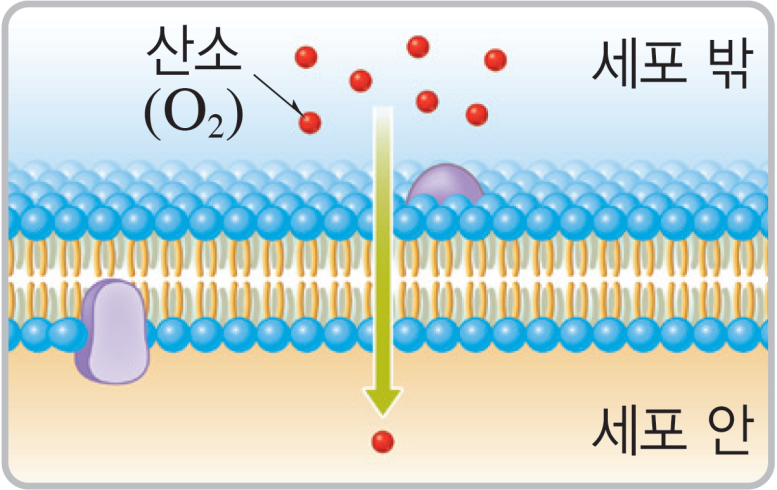 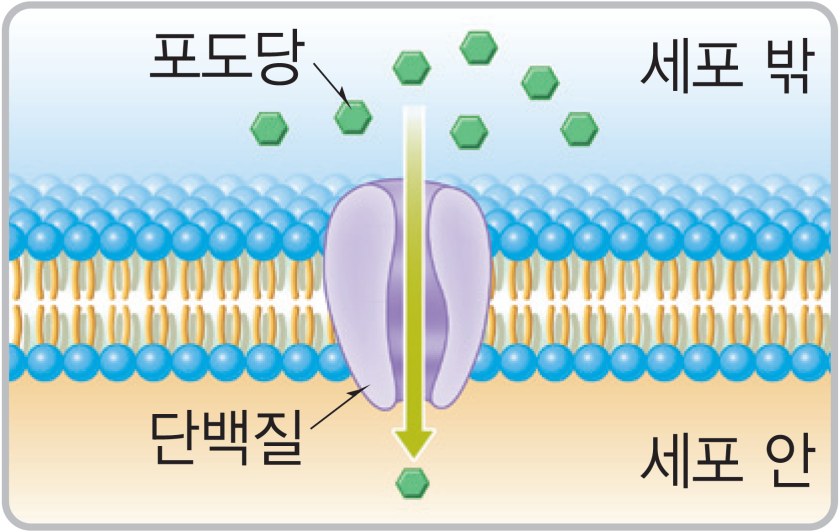 단백질을 통한 확산
인지질 2중층을 통한 확산
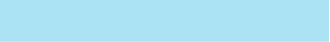 세포막을 관통하고 있는 단백질 통해 이동
각 단백질은 특정 물질만 이동시킴.
이동물질 : 이온과 같이 전하 띠는 물질, 포도당, 아미노산
세포막의 인지질 2중층 직접 통과
이동물질 : 산소, 이산화탄소 같이 크기가 작은 물질
https://blog.naver.com/david6703/221336207493
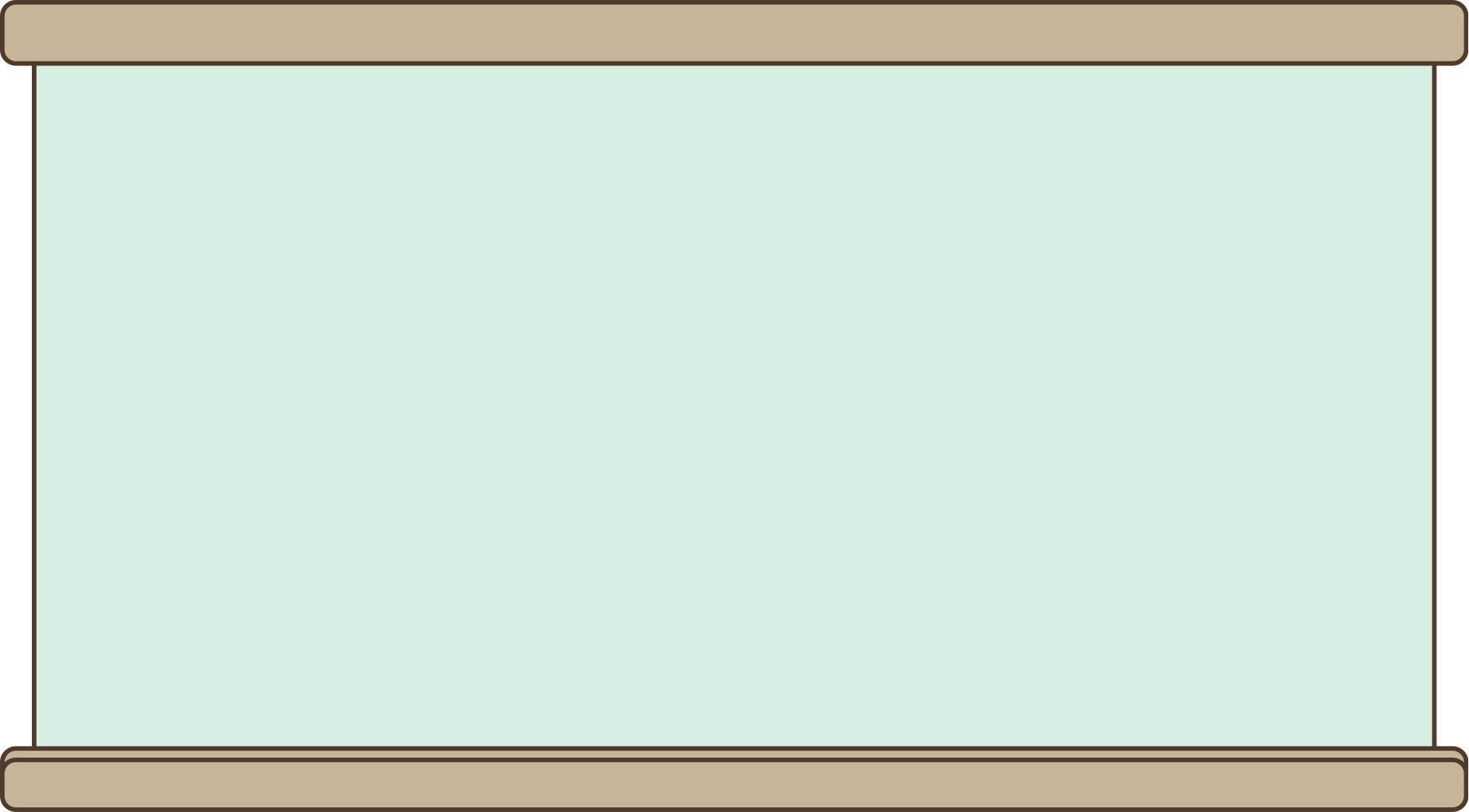 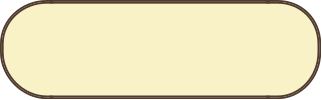 교과서 p146~147
세포를 둘러싼 세포막의 기능
세포막을 통한 삼투
삼투 : 세포막을 경계로 농도가 낮은 곳에서 높은 곳으로 물이 이동하는 현상
세포에서의 삼투 : 세포를 농도가 다른 용액에 넣으면 삼투에 의해 물이 이동하여 세포의 모양이 변할 수 있다!
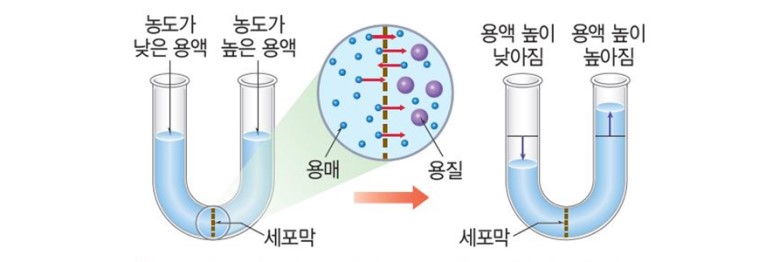 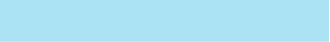 https://blog.naver.com/neasin001/221432782726
[Speaker Notes: 선택적 투과성 : 세포막의 구성 성분 및 구조와 관련
세포막의 주성분 : 인지질과 단백질]
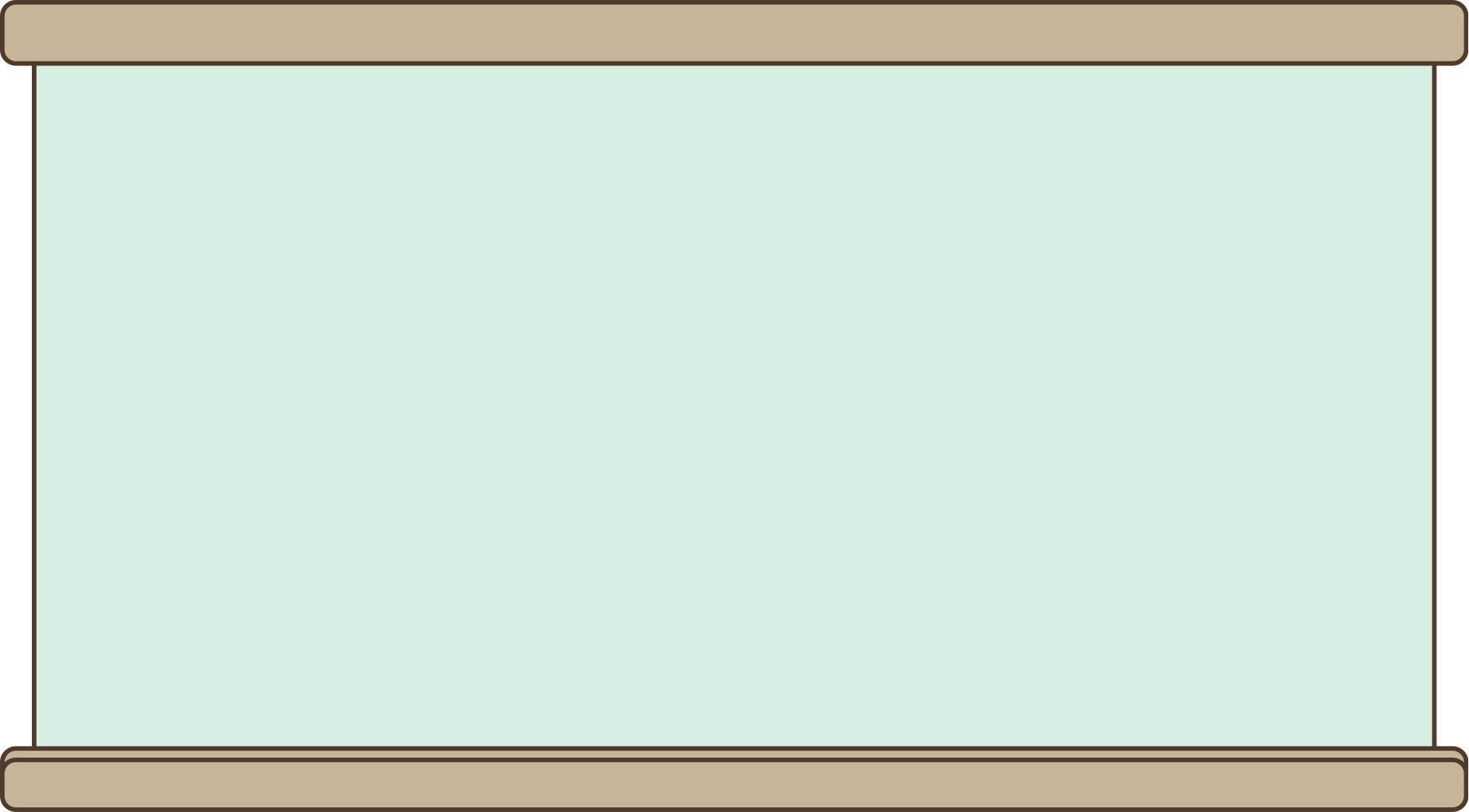 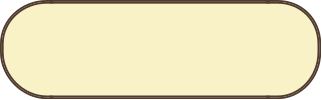 교과서 p146~147
세포를 둘러싼 세포막의 기능
세포막을 통한 삼투
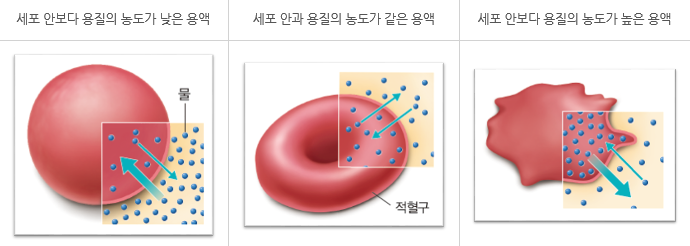 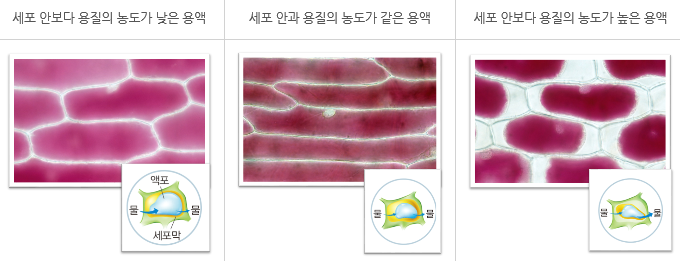 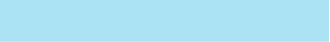 https://blog.naver.com/ssen_4606/221827720168
[Speaker Notes: <적혈구>
저장액 : 적혈구 안으로 들어오는 물의 양이 더 많아 부툴어 오르다가 물이 적혈구 안으로 과도하게 들어와 세포막 터질 수 있음.
등장액 : 적혈구 안팎으로 이동하는 물의 양이 같아 세포의 부피가 변하지 않음.
고장액 : 적혈구 밖으로 빠져나가는 물의 양이 더 많아 적혈구가 쭈그러듦.
<양파 표피>
저장액 : 들어오는 물의 양 많아 세포의 부피 커져 팽팽해짐. 세포벽이 있어 터지지는 않음.
등장액 : 이동하는 물의 양 같아 세포의 부피 변하지 않음.
고장액 : 빠져나가는 물의 양이 더 많아 세포막이 세포벽에서 분리됨.]
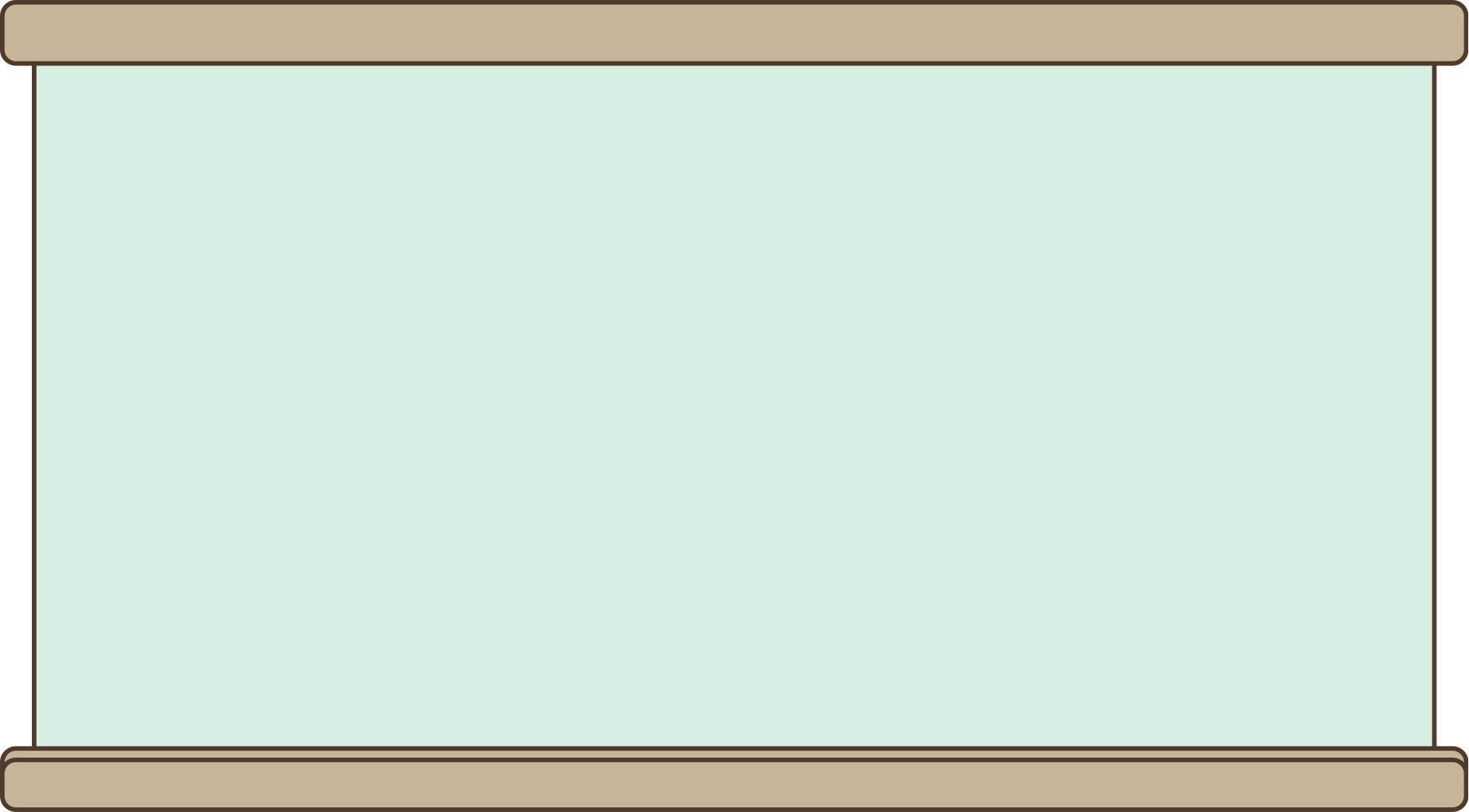 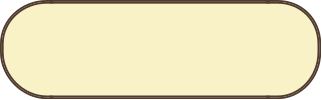 교과서 p146~147
세포를 둘러싼 세포막의 기능
에너지를 소모하는 세포막의 물질이동 : 능동수송
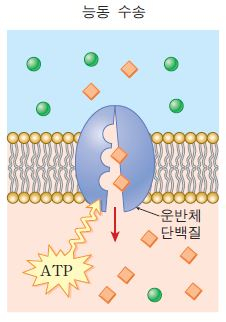 물질이 세포막의 운반체 단백질을 통해 저농도에서 고농도로 이동
물질 이동 시, 에너지(ATP) 사용
운반체 단백질의 수가 한정되어 있어 수송 속도는 일정 속도 이상으로 빨라지지 않음.
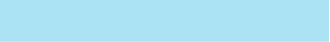 https://blog.naver.com/ssen_4606/221827720168
[Speaker Notes: 농도기울기에 역행 >>> 에너지 사용]
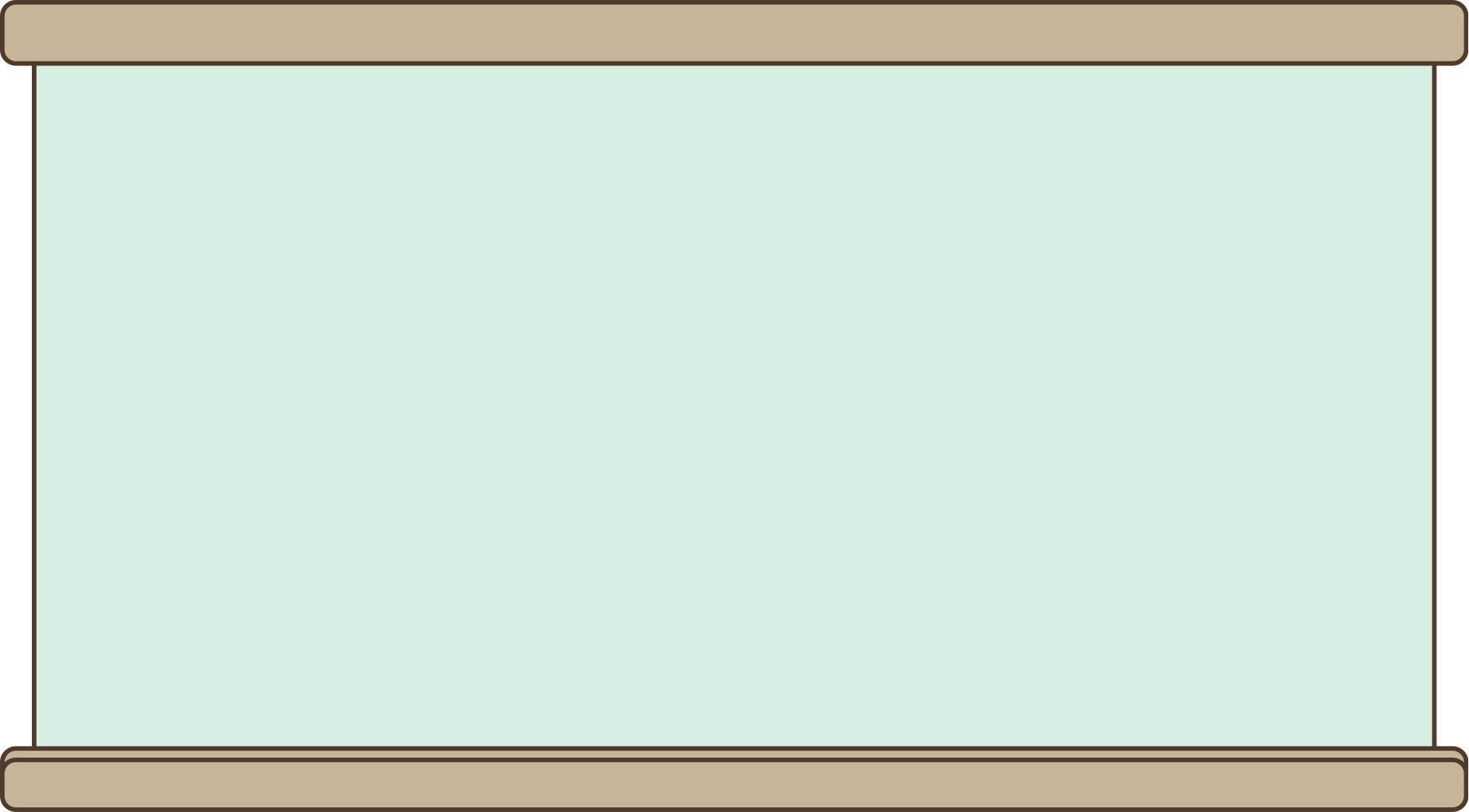 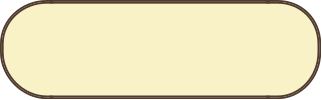 교과서 p146~147
세포를 둘러싼 세포막의 기능
에너지를 소모하는 세포막의 물질이동
  : 세포내 섭취와 세포외 배출
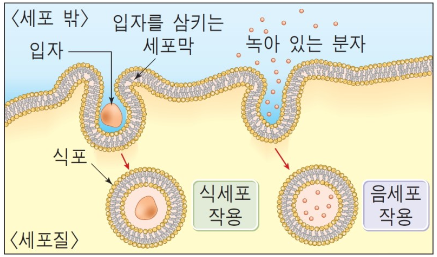 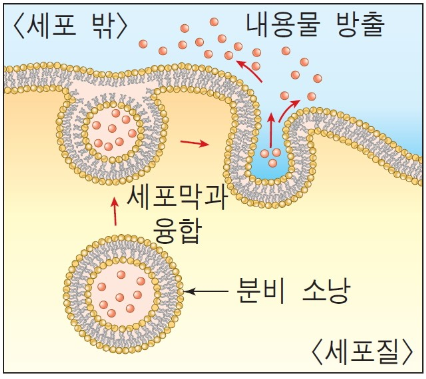 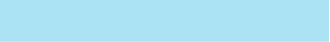 식세포 작용 & 음세포 작용
세포막의 전체 면적 줄어듦.
세포 밖으로 내보내는 작용
세포막의 전체 면적 증가함.
https://blog.naver.com/haniclinic/221188177619
[Speaker Notes: 세포 내 섭취 : 세포 밖의 물질이 세포막으로 싸여 세포 안으로 들어오는 작용
-식세포 작용 : 고형 물질을 세포막으로 싸서 식포를 형성하여 세포 속으로 끌어들임. Ex) 아메바, 백혈구, 리소좀의 가수분해효소 작용
세포 외 배출 : 호르몬이나 소화샘에서 만들어진 효소 분비, 신경전달 물질 방출, 소장 상피 세포에서 지방을 암죽관으로 내보낼 때]
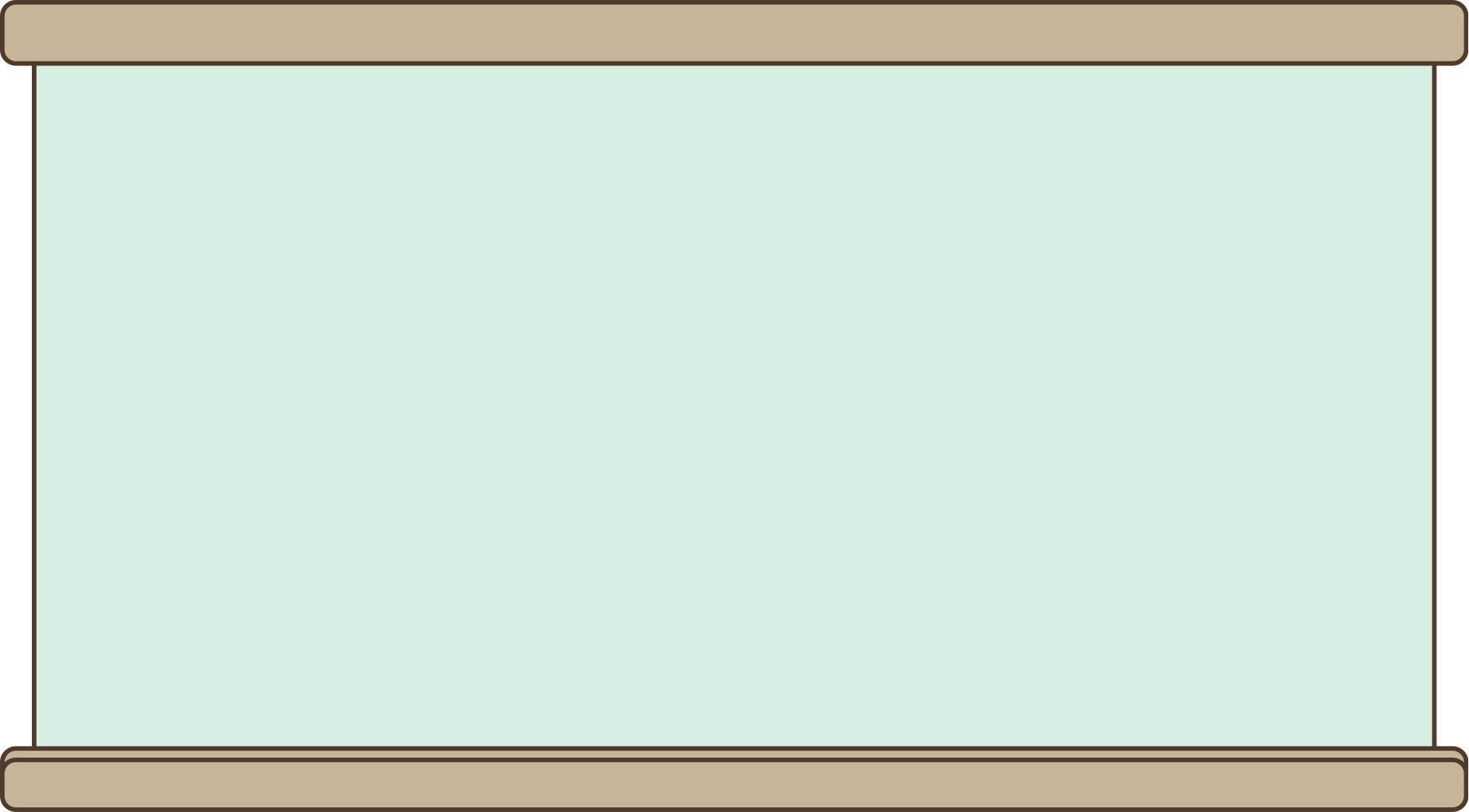 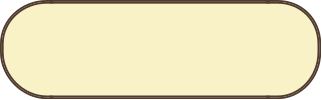 핵 심 정 리 하 기
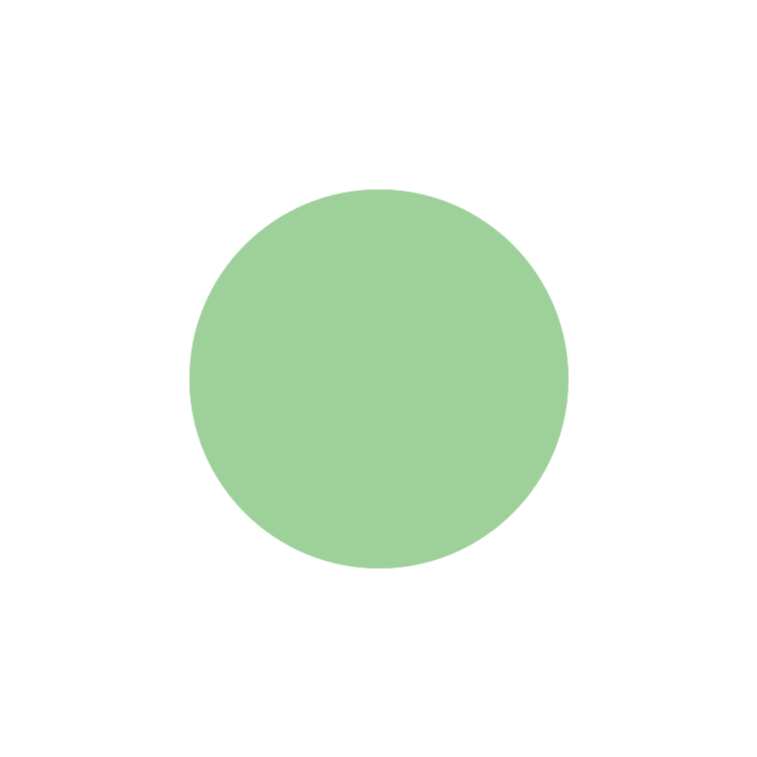 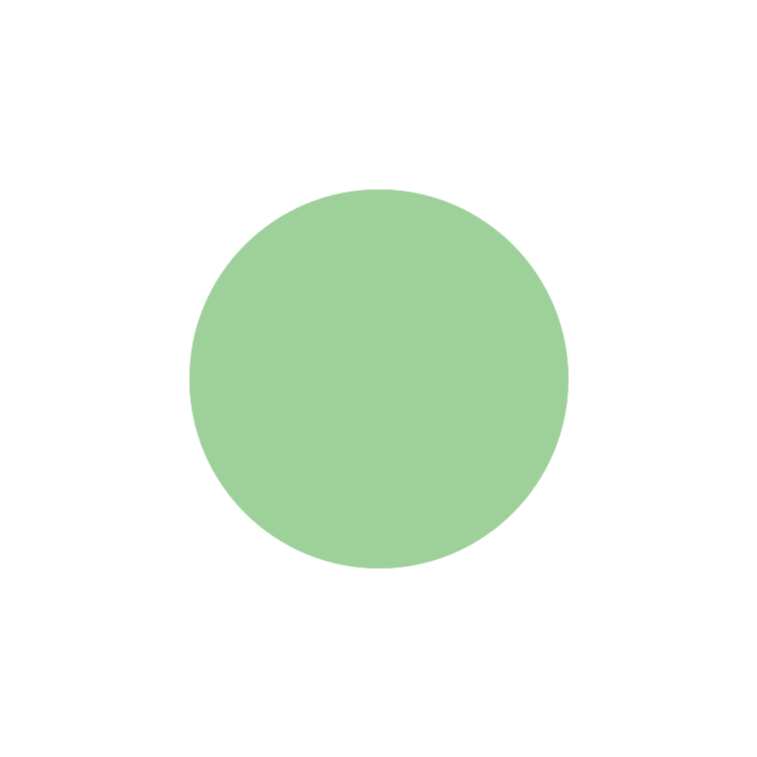 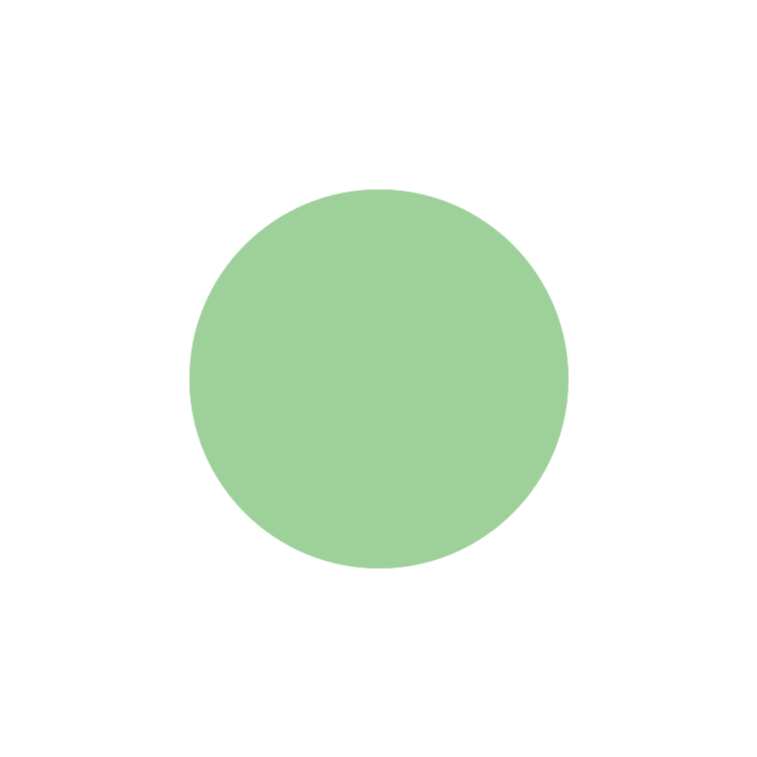 03
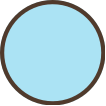 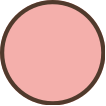 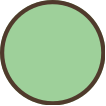 02
01
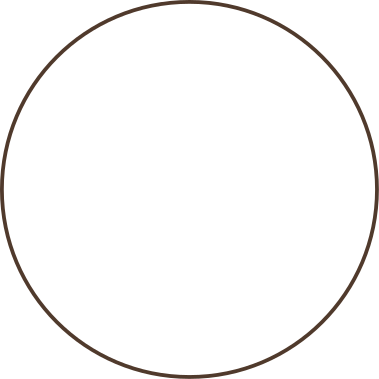 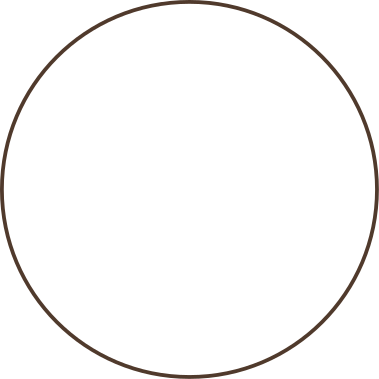 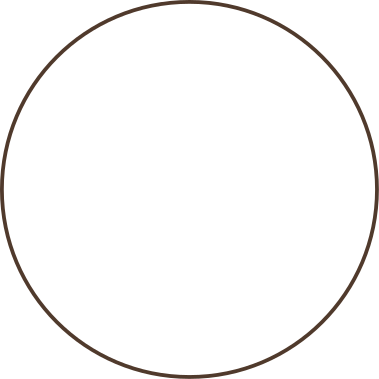 세포 소기관
생명 시스템
세포막
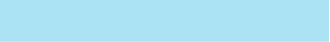 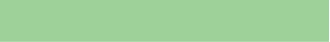 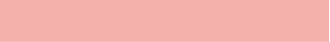 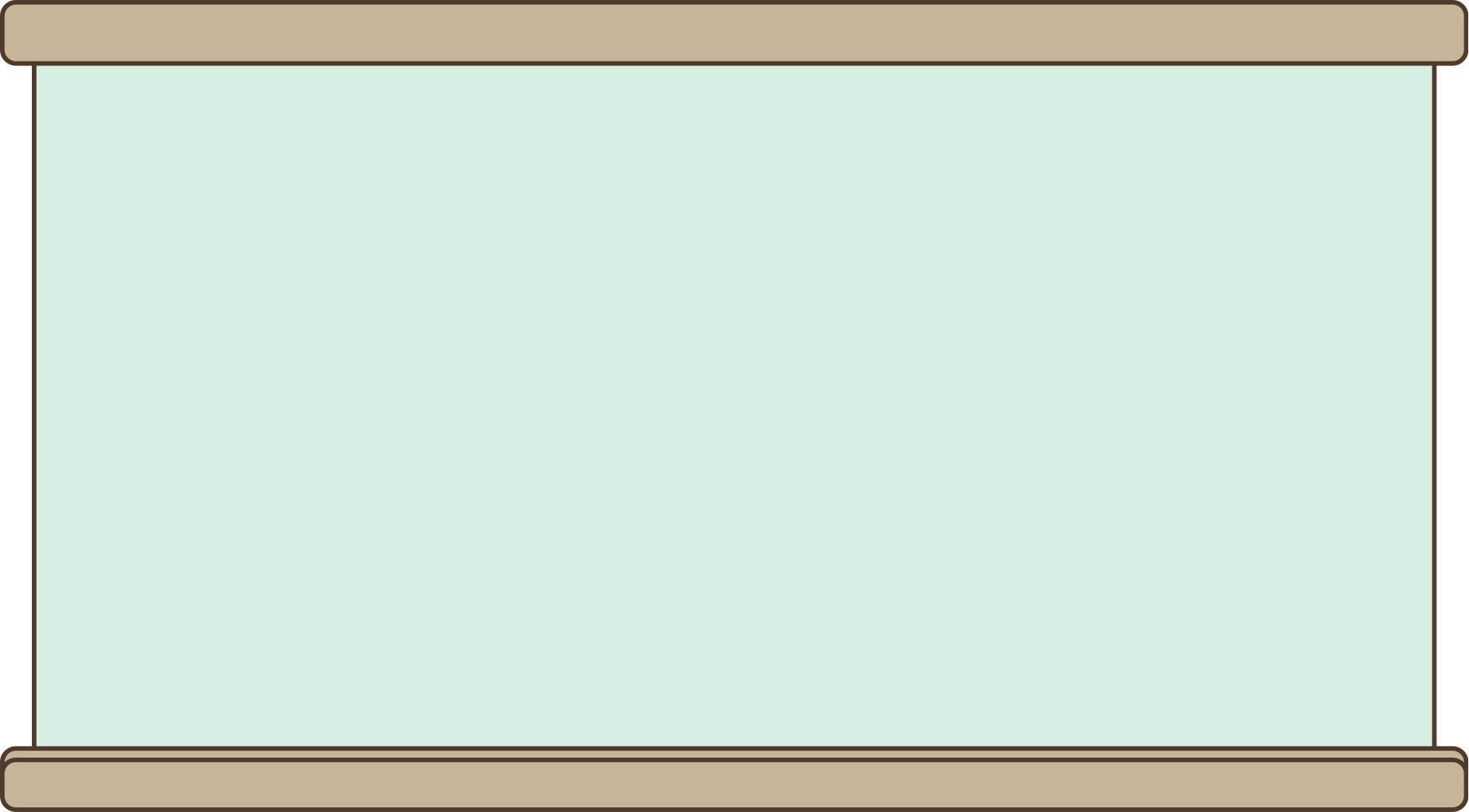 모두다
화이팅!
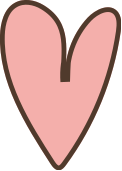 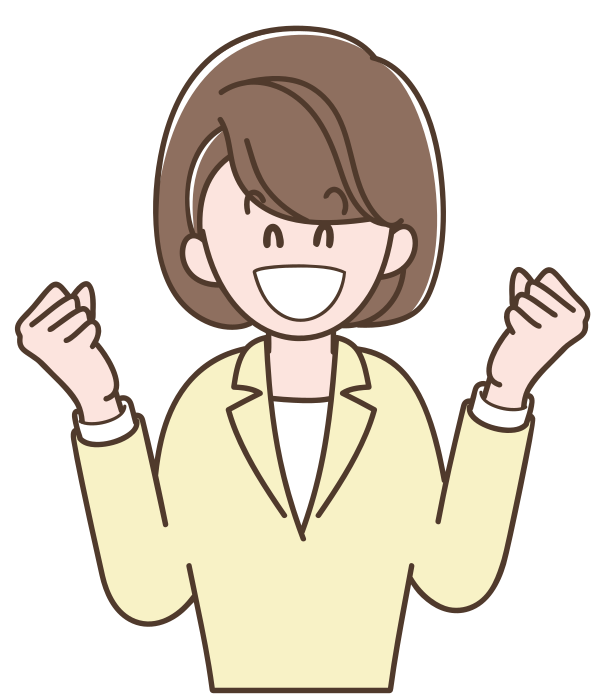